WiederholungMengenlehre und Zahlenmengen
Definition: Menge
Zahlenmengen
Darstellung von Mengen
Beschreibende Darstellung
Elemente werden durch eine gemeinsame Eigenschaft angegeben:
Aufzählende Darstellung 
(beliebige Reihenfolge, meist sortiert)
Darstellung von Mengen
Intervallschreibweise (nur bei reellen Zahlenmengen)
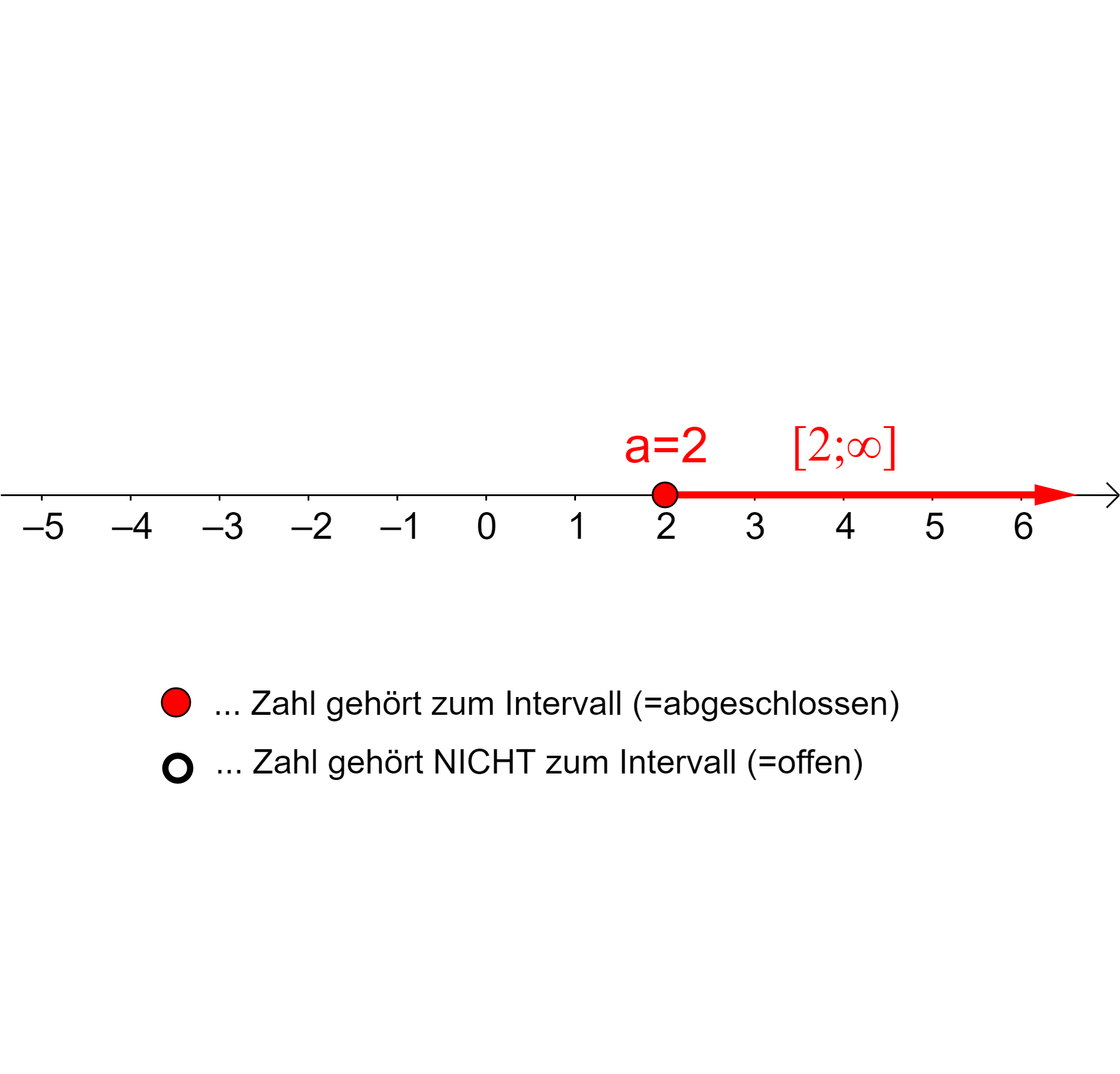 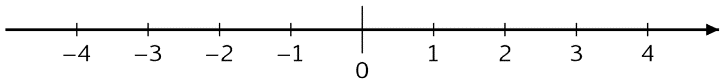 Bsp. 1) Gib die Menge jeweils in aufzählender Darstellung an.
Bsp. 2) Gib die Menge jeweils in beschreibender Darstellung an.
Bsp. 3) Gib zuerst in Intervallschreibweise / Mengenschreibweise an. Stelle das reelle Intervall am Zahlenstrahl dar.
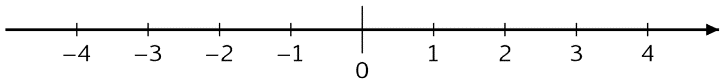 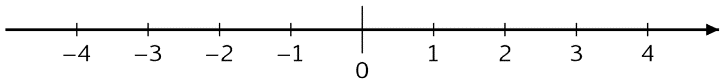